Synapse
Dr. Deepa GS
Associate Professor
Dept. of  Physiology & Biochemistry
SKHMC
SYNAPSE
The synapse is the junction point from one neuron to the next
Introduced by Sherrington C.S
Contact without continuity
Synapse
Each impulse
 (1) may be blocked in its transmission from one
      neuron to the next
 (2) may be changed from a single impulse into
      repetitive impulses
 (3) may be integrated with impulses from other
       neurons to cause highly intricate patterns of
       impulses in successive neurons
Synapses in anterior motor neuron
Synapse
10,000 to 200,000 minute synaptic knobs called presynaptic terminals (terminal button, end foot , synaptic knob) lie on the surfaces of the dendrites and soma of the motor neuron
About 80 to95 per cent of them on the dendrites 
 5 to 20per cent on the soma.
These presynaptic terminals are the ends of nerve fibrils that originate from many other neurons
Synapse
Many of these presynaptic terminals are excitatory

Other presynaptic terminals are inhibitory

No of synapses in nervous system can increase or decrease with use and experience
https://depositphotos.com/vector-images/synapse.html
Synapse-Structure
Presynaptic terminals
Mitochondria
Vesicles with neurotransmitter
Few lysosomes
Vesicles
Round-excitatory transmitter
Flat-inhibitory transmitter
Small dense core-catecholamines
Large dense core-neoropeptides
Synapse-Structure
Post synaptic membrane
Receptor proteins(2 parts)
Binding component
Ionophore component
Opens ion channels-Na+ , K+, Ca2+, Cl-
Second messenger  activator
Second messenger system
https://doctorlib.info/physiology/textbook-medical-physiology/45.htm
Types of synapse
Anatomical classification
Axodendritic-80-90%
Location: 
Motor neurons in spinal cord
Excitatory synapse in cerebral cortex
Climbing fibers of cerebellum
Types of synapse
Axosomatic-less common
Loctaion:
motor neuron in spinal cord
Basket cells of cerebellum
Autonomic ganglia
Types of synapse
Axoaxonal-least common
Location:spinal cord
Dendrodendritic
Location:synapse between mitral and granule cell in the olfactory bulb
Types of Synapse
https://www.memorangapp.com/flashcards/258233/Three+types+of+synaptic+transmi+and+more/
Types of synapse
Functional classification
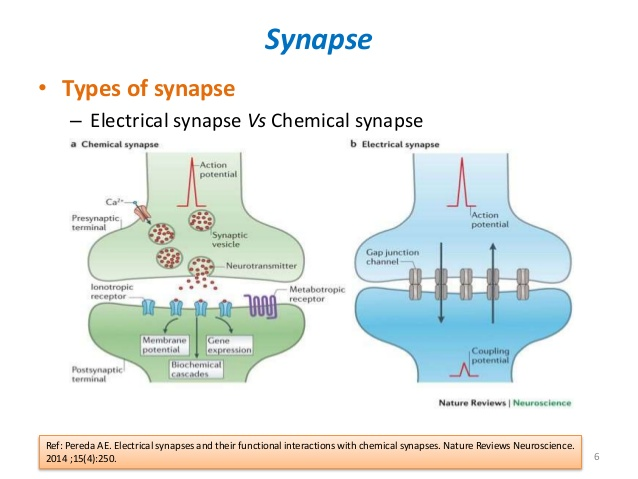 Functional classification
Electrical synapse
Rare ,seen in 
cardiac muscle
smooth muscle fibres of intestine epithelial cells of  lens in eyes
Chemical synapse
Signals are transmitted by the release of chemical transmitter
More than 40 important transmitter substances have been discovered thus far. 
Some of the best known are acetylcholine, norepinephrine,epinephrine, histamine, gamma-aminobutyric acid (GABA), glycine, serotonin, and glutamate.
Chemical synapse
https://depositphotos.com/vector-images/synapse.html
Functions of synapse
Transmission or conduction of impulse
Block or inhibition of impulse
Change an impulse to repetitive impulse
Modification of impulse
Integration of one impulse with another
Synaptic transmission
Synaptic transmission
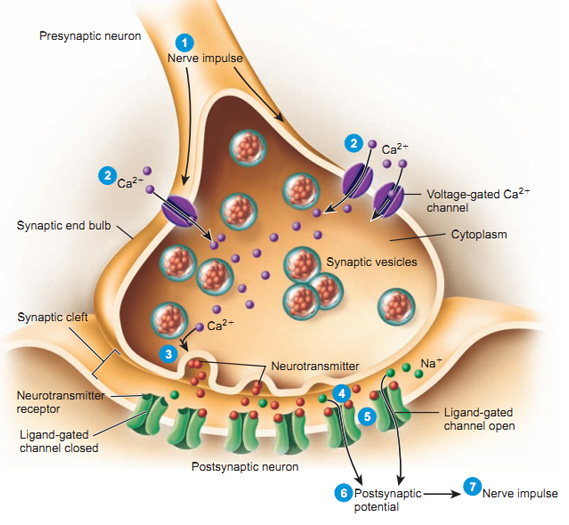 https://teaching.ncl.ac.uk/bms/wiki/index.php/Synaptic_transmission
Synaptic inhibition
Types
Post synaptic or direct inhibition
Presynaptic or indirect inhibition
Renshaw cell inhibition
Functions of synapse-Inhibition
Post synaptic/Direct inhibition
Occurs due to release of an inhibitory neurotransmitter  which produce IPSP in postsynaptic terminal
   (GABA , glycine , dopamine)
Eg:reciprocal inhibiton
Post synaptic inhibition
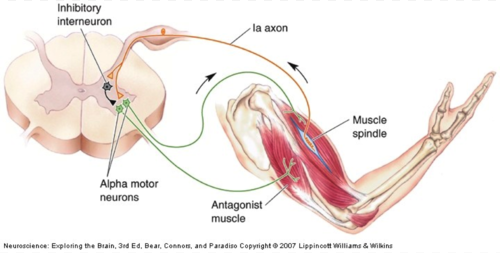 https://quizlet.com/95919749/care-prevention-ch-4-flash-cards/
Presynaptic or indirect inhibition
Inhibition at the level of presynaptic terminal mediated by axoaxonal synapses
Ca2+ entering the presynaptic terminal is reduced 
Eg: pain control system
Presynaptic inhibition
Renshaw cell or negative feed back inhibition
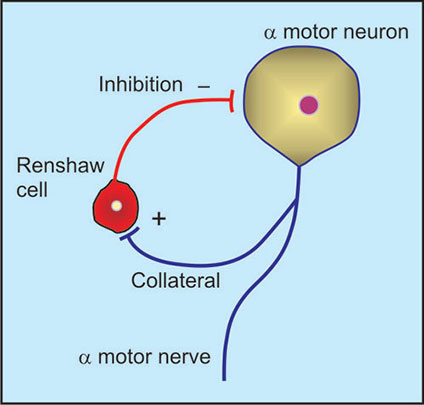 https://www.jaypeedigital.com/book/9789350250761/chapter/ch86
Feedforward inhibition
Occurs in cerebellum
Stellate cells and basket cells which are activated by granule cells inhibit purkinjee cells by releasing GABA
Feed forward inhibition
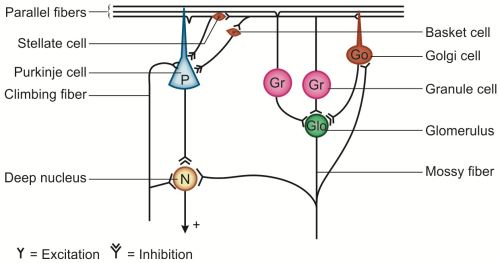 https://www.jaypeedigital.com/book/9789351529293/chapter/ch82
Significance of inhibition
Limits the number of impulses going to muscles and enable muscles to act appropriately

Strychinine poisoning -inhibitory function impaired

Parkinsonism-inhibitory system impaired
Properties of synapse
One way conduction-Bell megendie law
Impulses pass only from presynaptic neuron to post synaptic neuron
Reason:
Neurotransmitters are present only in the presynaptic membrane
Receptors for neurotransmitter is present only in the post synaptic membrane
Properties of synapse
Synaptic delay-

When an impulse reaches a presynaptic terminal there is an interval of 0.5ms before a response is obtained in post synaptic membrane
Properties of synapse
Fatigue-
If synapses are stimulated repeatedly and rapidly for some time the number of discharges produced by post synaptic neuron is at first great but progressively becomes less and finally stops
Causes:
Deplation of neurotransmitter
Gradual inactivation of Ca2+ channels in presynaptic membrane
Inactivation of post  synaptic receptors
Properties of synapse
Summation
Spatial summation
When strength of stimuli is increased,several synaptic knobs are stimulated at the same time and spatial summation of EPSP occurs.The post synaptic potential reaches firing level producing an action potential
If the stimuli of same strength are repeated at very short intervals so that new EPSP s are produced previous EPSPs
Properties of synapse
Temporal summation
If the stimuli of same strength are repeated at very short intervals it leads to temporal summation of EPSPs producing action potential
n






https://teaching.ncl.ac.uk/bms/wiki/index.php/Summatio
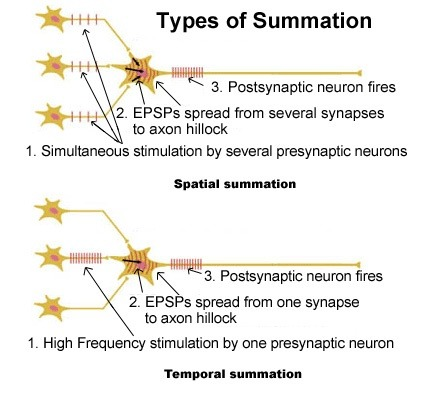 Properties of synapse
Electrical property
IPSP
EPSP
EPSP  by single terminal-0.5-1mv
EPSP required to reach threshold for excitation-10-20mv
Potential developed remains for 15milliseconds
Facilitation
If summated potential  is excitatory but not risen high enough to reach the threshold for firing by the postsynaptic neuron then the neuron is said to be facilitated
Reference:
Text book of Medical Physiology:Geetha N 2nd edition
Essentials of medical Physilology:K.sembulinhgam Prema sembulingam,Eigth edition
Text book of Physiology:Prof.A.K.Jain,Fourth edition
Guyton and Hall Text Book of Medical Physiology,Arthur C. Guyton,Jhon E.Hall,Revised edition
THANK YOU